65 yo diabetic man with progressive gait instability over 12 months

Medications: HCTZ and insulin

Examination: Sensory intact
                       Bilateral iliopsoas 4+/5
                       Reflexes 4+ throughout
60 yo female with 3 months of headache and unsteadiness

PMH: unremarkable
Medications: none

Examination: Normal except for moderately abnormal tandem gait
60 yo with sudden headache two months prior now resolving
and weakness in left upper extremity

Examination: Speech normal 
                       4/5 left upper extremity
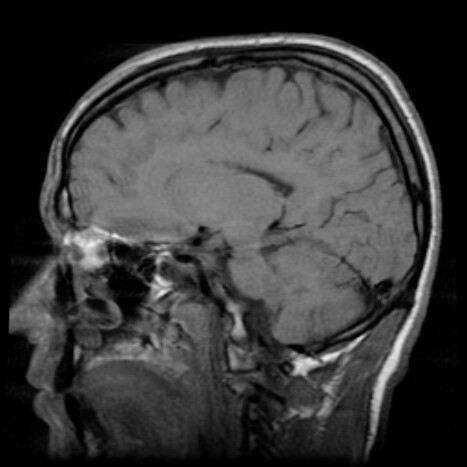 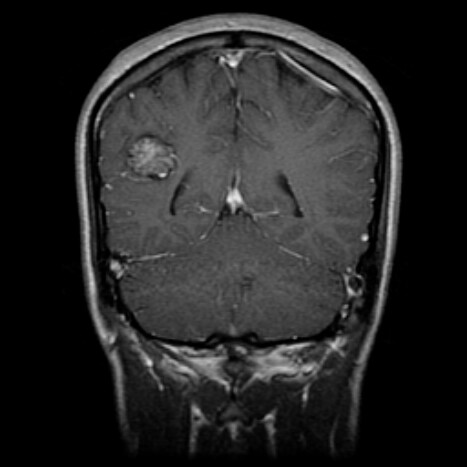 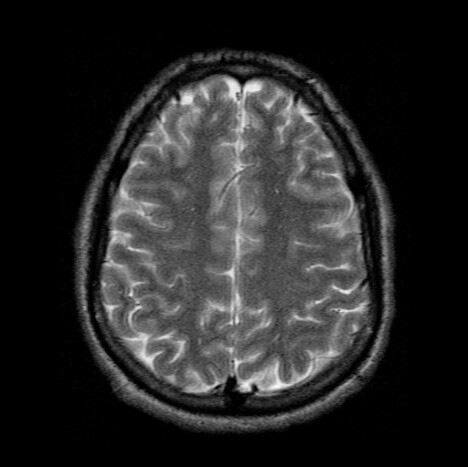 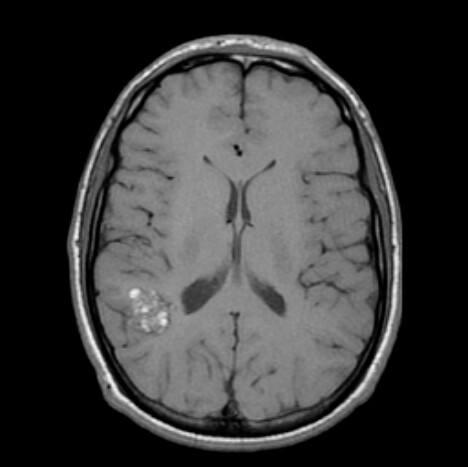 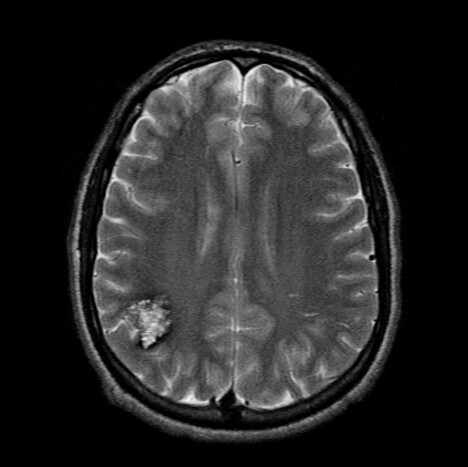 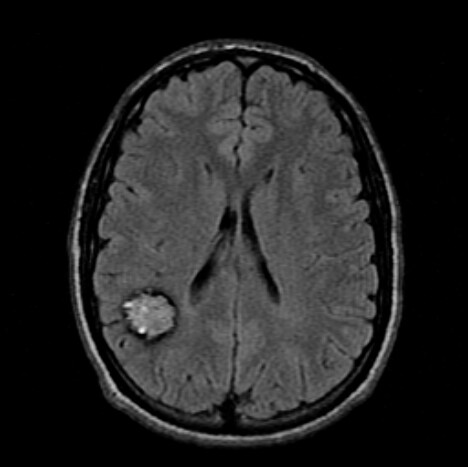 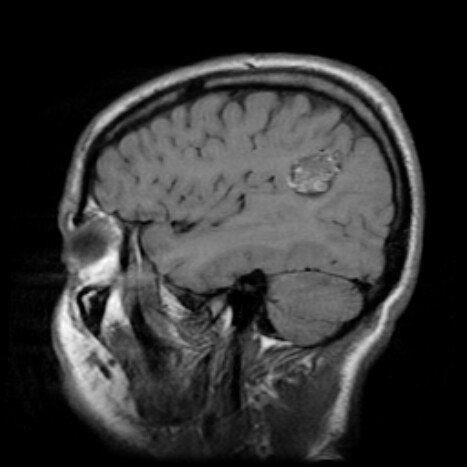 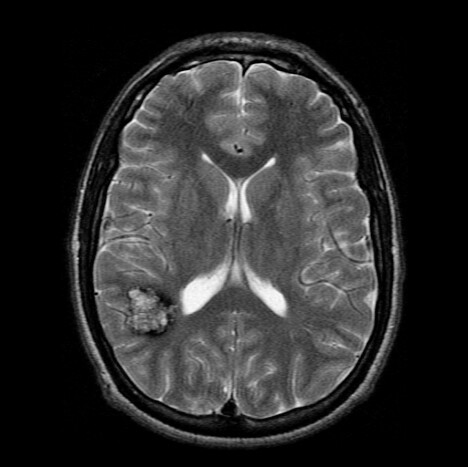 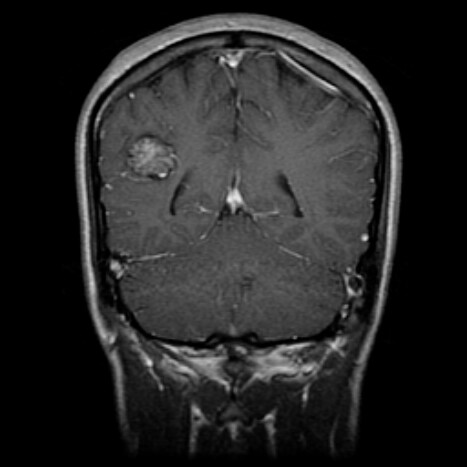 10 yo boy with neck pain and progressive gait instability
over the last 6 months

PMH: Unremarkable

Examination: Sensory and motor normal
                       Moderate bilateral spasticity in LE
19 yo male with blurry vision and headache for two months

Examination: Parinaud’s syndrome
60 yo male with hypertension and acute visual loss 24 hours prior to admission with symptom resolution over two hours

PMH: HTN, diabetes, smoker

Examination: BP 170/90, P 75 regular
                       neurologically normal
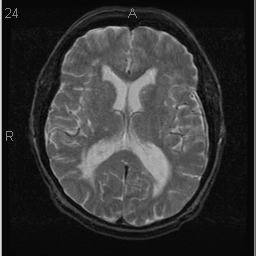 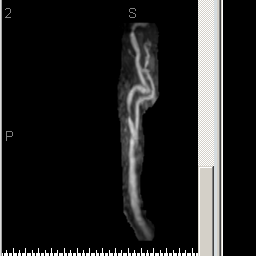 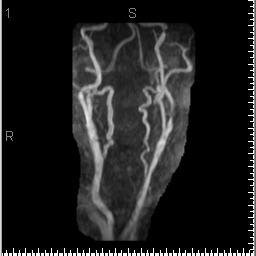 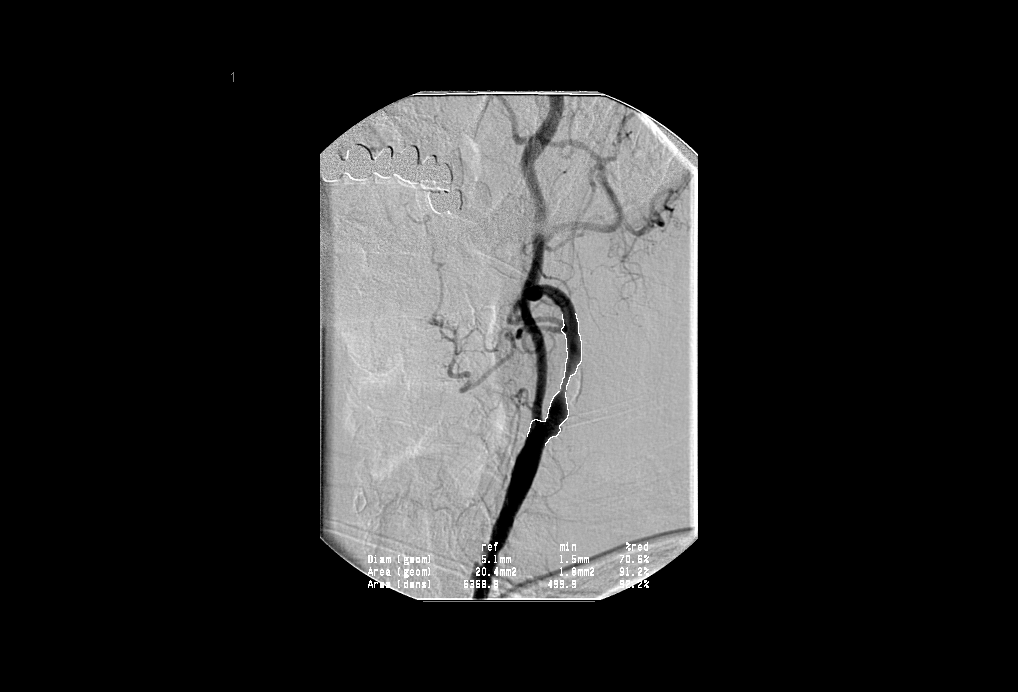 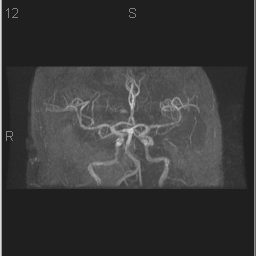 40 yo man with hearing loss

Examination: AD 30 dB loss, 70% speech discrimination
                       Decreased V3 sensation right
                       Otherwise normal neurlogically
46 yo asymptomatic male S/P MVA with an incidental MRI finding

Examination: Normal
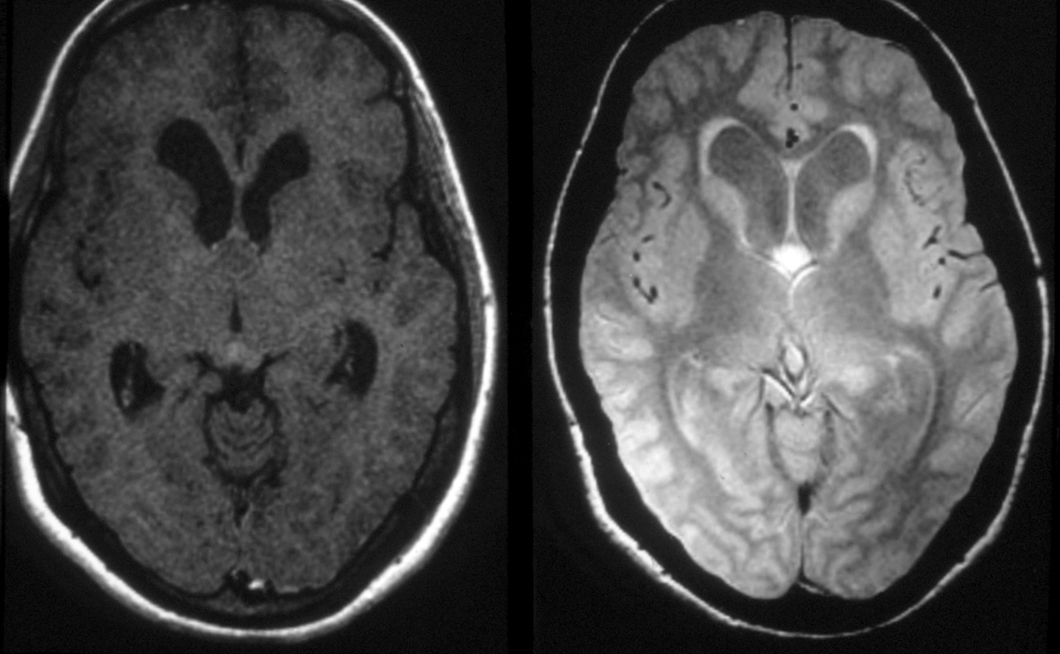 60 yo female with left lower extremity weakness for 2 weeks

PMH: Chronic sinusitis

Examination: Alert, oriented
                       Left lower extremity 4/5
                       Left upper and lower extremity hyperreflexia
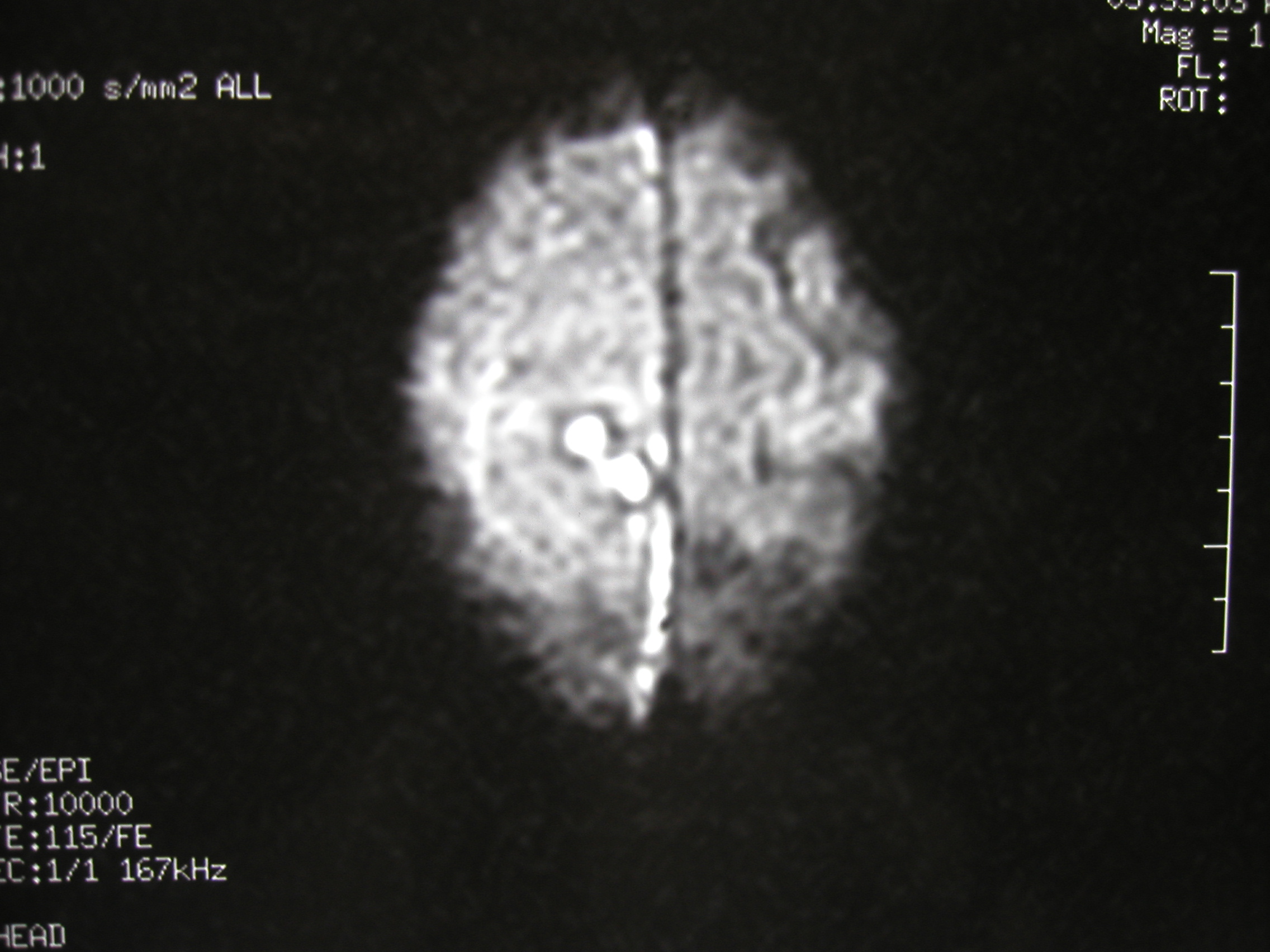 27 yo woman with headache for two months

PMH: Mild hypertension 

Medications: HCTZ and Tylenol PRN

Examination: Neurologically normal
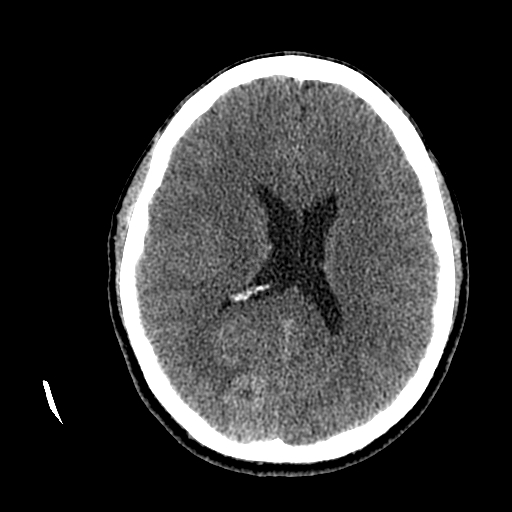 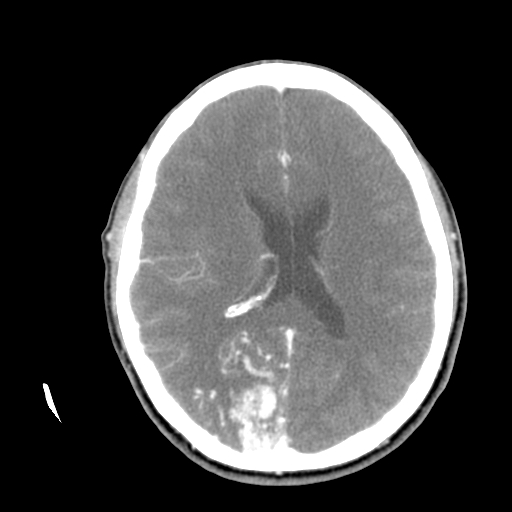 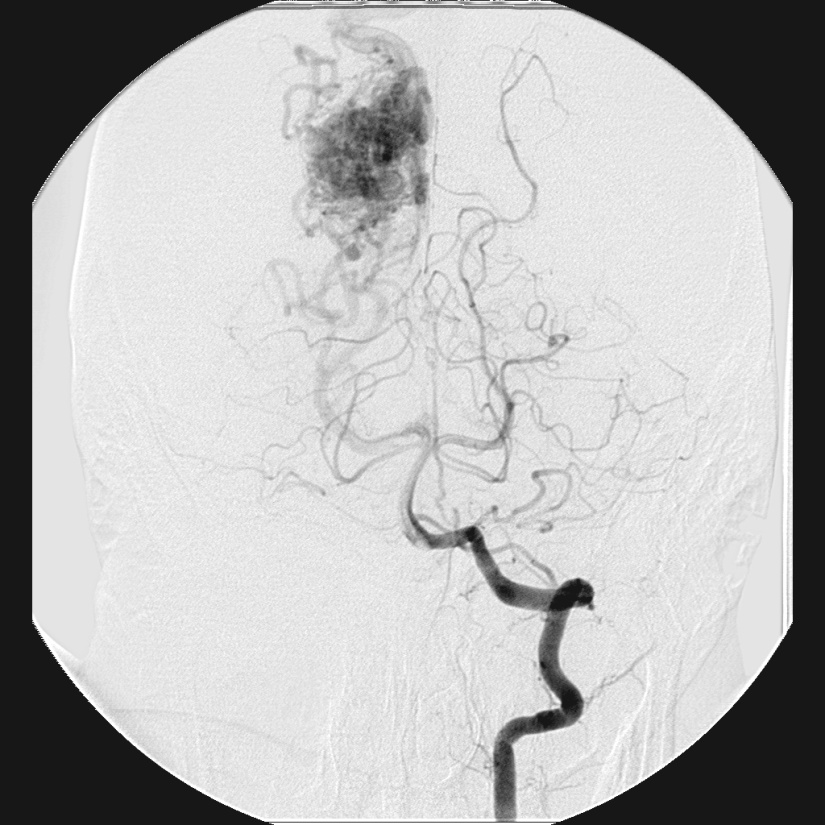 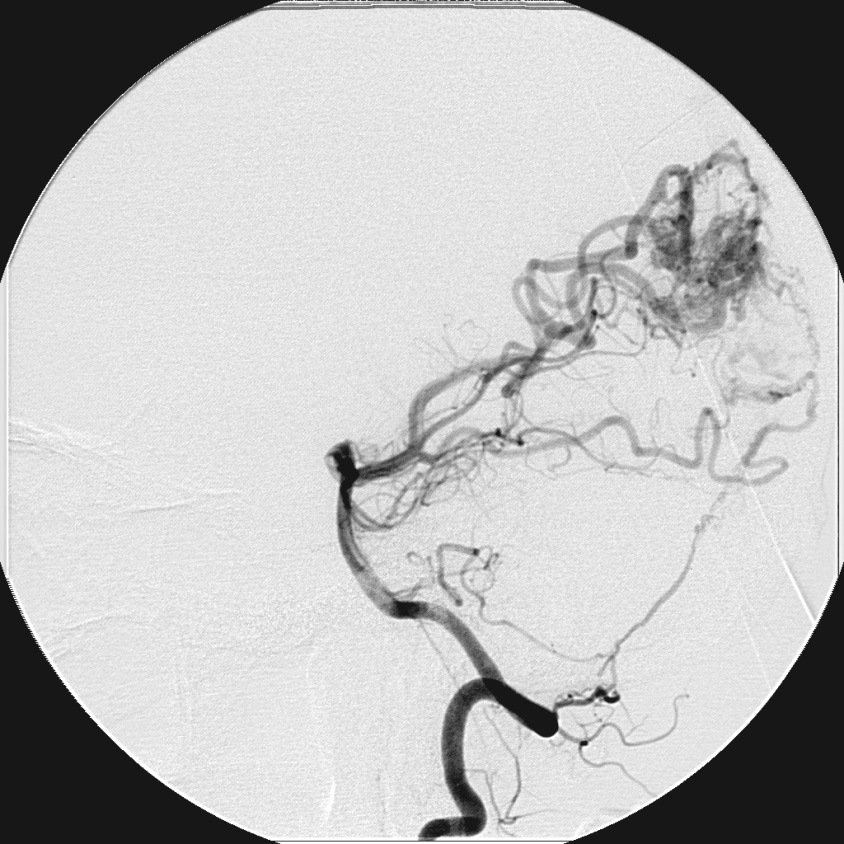 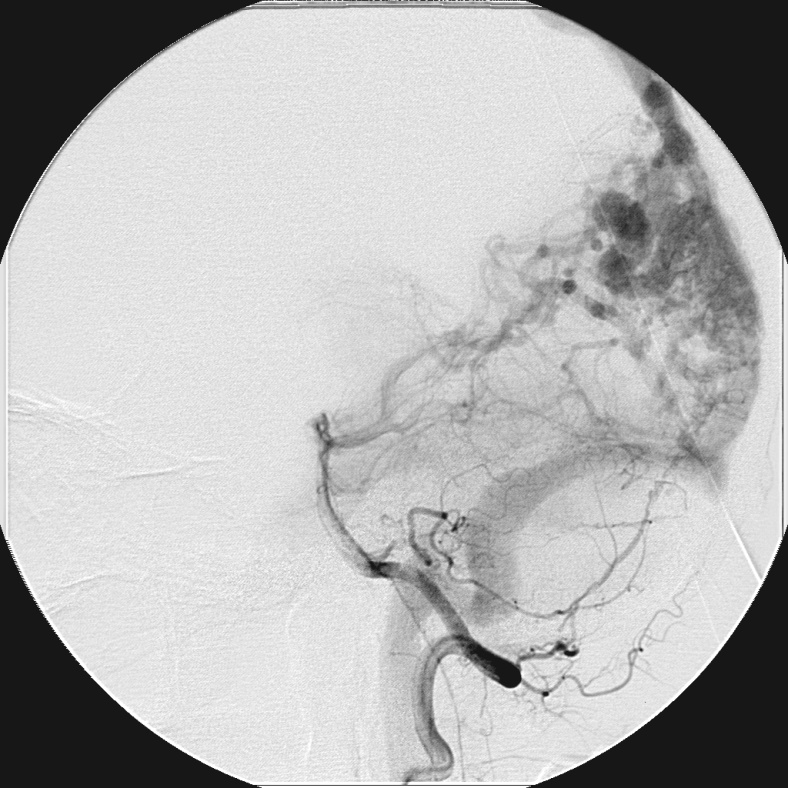 40 yo female with a 3 week history of bilateral paresthesiae
 in upper extremities which came on over 24 hours

Examination: Normal except for 4+/5 weakness right iliopsoas
                       and hypalgesia in the left leg
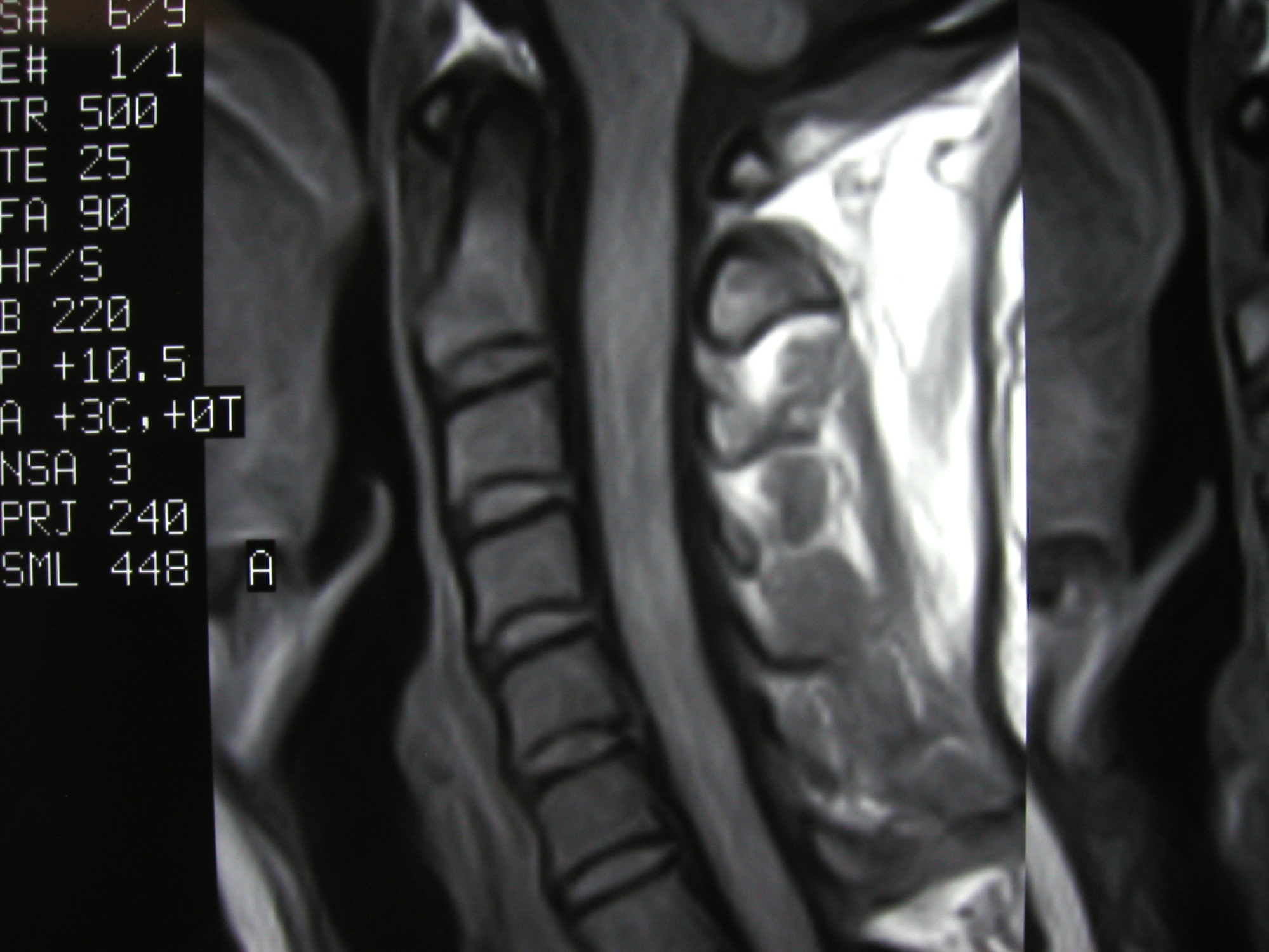 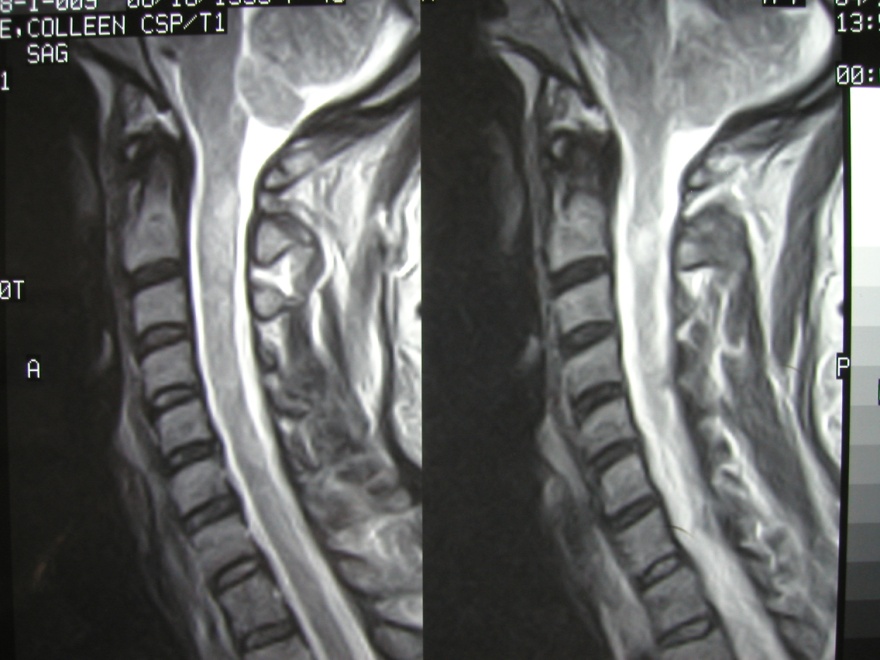 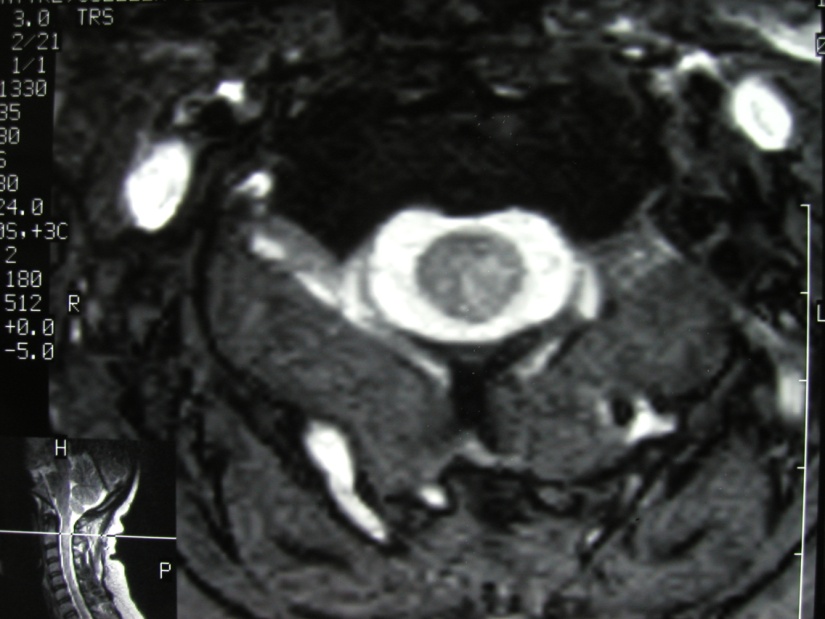 24 yo female with double vision for 4 weeks

PMH: Diabetes

Examination: Right abducens paresis
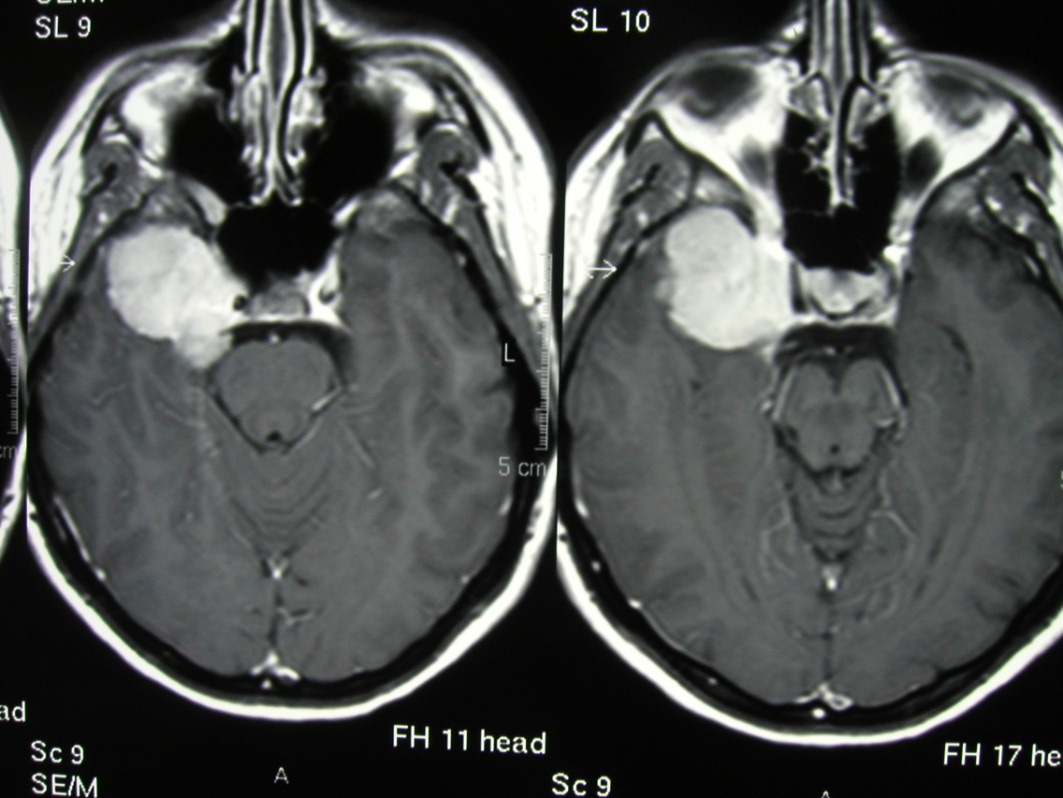 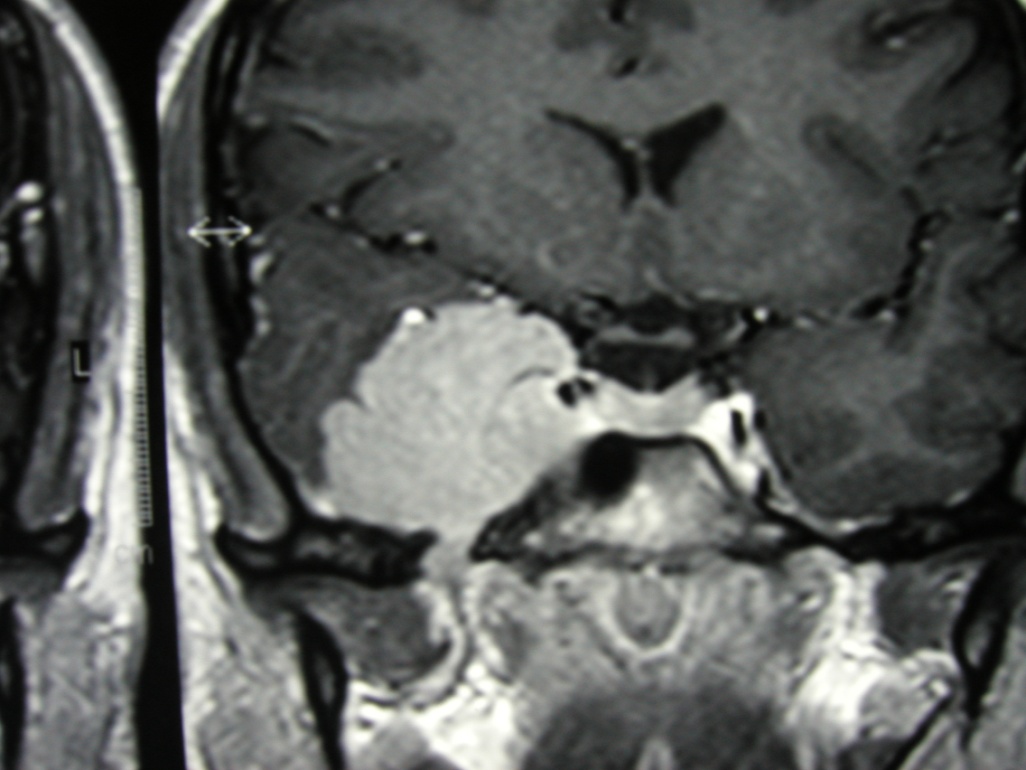 32 yo female with progressive visual loss and amenorrhea

Labs: TSH, FT4 and FSH low

Examination: 20/80 OD, 20200 OS
                       Asymmetric field loss worse on OS